স্বাগতম
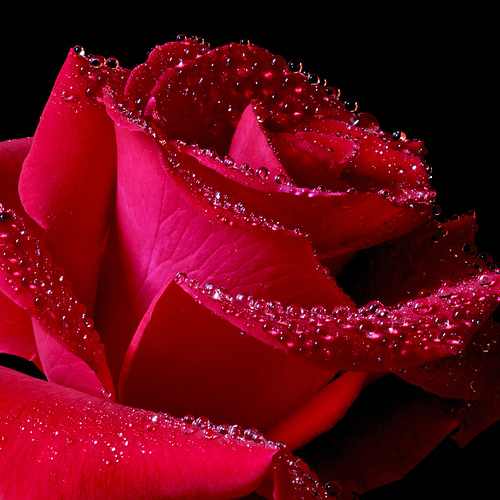 পরিচিতি
মোঃ মাহবুব আল হাসান মিয়াজী
সহকারি শিক্ষক
মালীগাঁও আদর্শ উচ্চ বিদ্যালয় 
দাউদকান্দি,কুমিল্লা
শ্রেণিঃ ৮ম
বিষয়ঃ সাধারণ বিজ্ঞান
পাঠঃ প্রতীক, সংকেত ও যোজনী
সময়ঃ ৩৫ মিনিট
শিখনফল
১। প্রতীক কি  তা বলতে পারবে
২। বিভিন্ন মৌলের প্রতীক বলতে লিখতে ও সনাক্ত করতে পারবে
৩। প্রতীকের তাৎপর্য  ব্যাখ্যা করতে পারবে
নিচের ছবি/ভিডিও চিত্রটি লক্ষ করঃ
http://www.youtube.com/watch?v=yttwrdRh6I8&feature=results_main&playnext=1&list=PL51DA37784DF09FA9
এই ইঞ্জিনটি কিসের তৈরি?
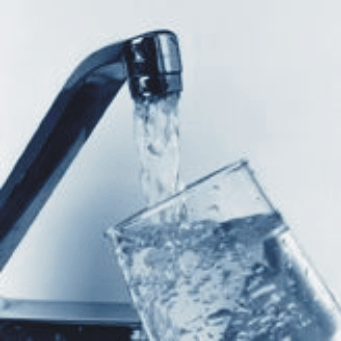 পাত্রে কি পড়তে দেখা যাচ্ছে?
পানি কি কি দিয়ে তৈরি?
উপরের মৌলগুলোকে সংক্ষেপে প্রকাশের চিহ্নকে কি বলে?
আজকের আলোচ্য বিষয় 
মৌলের প্রতীক নির্ণয়
উপস্থাপন
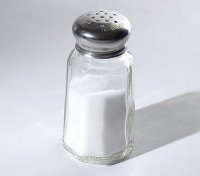 সাধারণ লবনের উপাদানগুলোর নাম বল
উপাদানগুলোর নাম
সোডিয়াম এবং ক্লোরিন
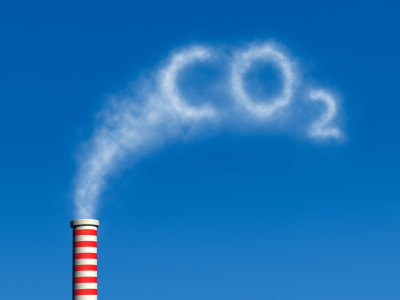 কার্বন-ডাই- অক্সাইডের উপাদানগুলো কি কি
উপাদানগুলোর নাম
কার্বন এবং অক্সিজেন
কর্মপত্র-১
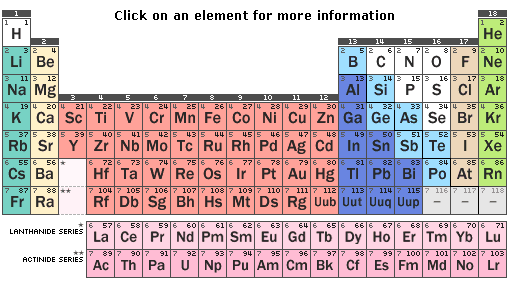 এই মৌলটির নাম  বল
এই মৌলটির নাম  বল
এই মৌলটির নাম  বল
এই মৌলটির নাম  বল
মৌল                         ইংরেজি নাম                              প্রথম অক্ষর                           প্রতীক
হাইড্রোজেন		Hydrogen		H		     H	
অক্সিজেন		Oxygen			O		     O	
নাইট্রোজেন		Nitrogen		N		     N
কার্বন		Carbon			C		     C
কর্মপত্র-২
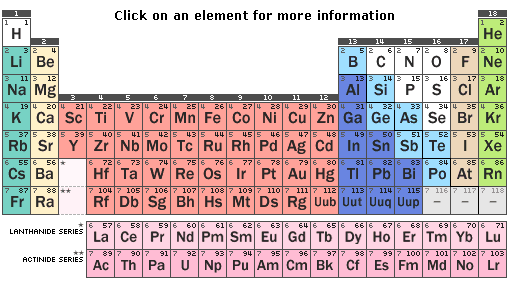 এই মৌলটির নাম বল
এই মৌলটির নাম বল
এই মৌলটির নাম বল
মৌল		ইংরেজি নাম		প্রথম অক্ষর +অন্য একটি অক্ষর		প্রতীক
কার্বন		Carbon		C				C
ক্যালসিয়াম		Calcium	Ca				Ca
ক্লোরিন		Chlorine	Cl				Cl
কর্মপত্র-3
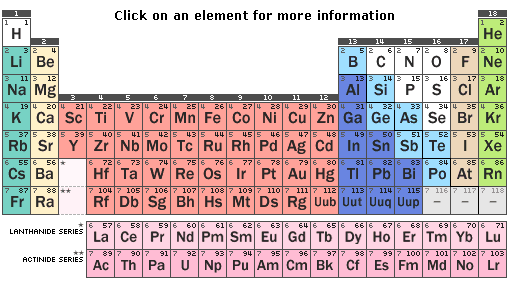 এই মৌলটির নাম বল
এই মৌলটির নাম বল
এই মৌলটির নাম বল
মৌল	ইংরেজি নাম	        ল্যাটিন নাম      প্রথম অক্ষর +অন্য একটি অক্ষর	প্রতীক
সোডিয়াম	Sodium	        Natrium	Na			Na								
কপার 	Copper	        Cuprum	Cu			Cu		
সিলভার	Silver	         Argentum	Ag			Ag
মূল্যায়ন
প্রশ্ন-১। দুইটি মৌলের নাম বল		
সমাধানঃ কপার এবং অক্সিজেন      (আরো অনেক হতে পারে)

প্রশ্ন-২। নিচের কোনটি ভিন্ন ধর্মী?     
(ক)  C  (খ) Na    (গ)  Ca  (ঘ) Cl 

সমাধানঃ (ঘ) Cl
বাড়ির কাজ
Ca  প্রতীক এর  দুইটি তাৎপর্য  লিখ
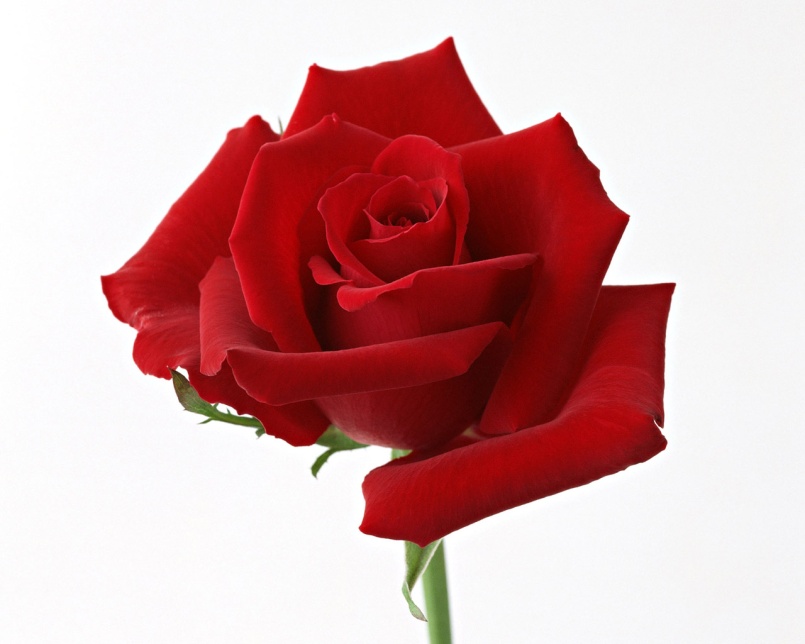 ধন্যবাদ